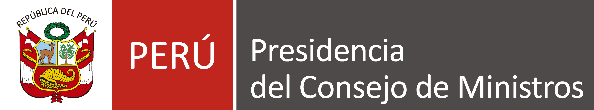 PLATAFORMA ÚNICA DE DENUNCIAS DEL CIUDADANO
2022
UNA NUEVA ESTRATEGIA DE PREVENCIÓN
2017
2018
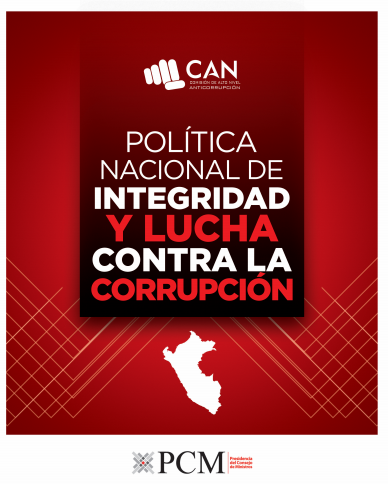 Fortalecimiento institucional e interinstitucional


Reformas de alto nivel


Modelo de integridad para las entidades públicas (compliance público): estándares y políticas de cumplimiento
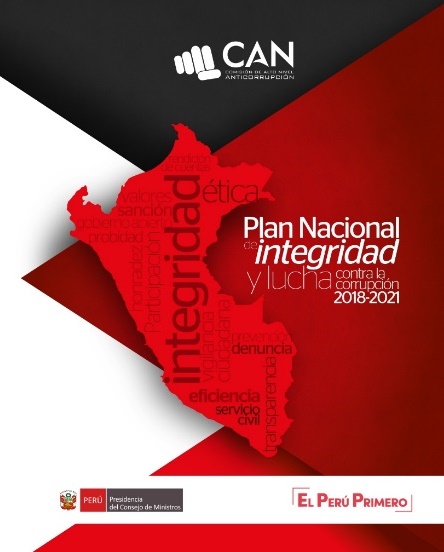 DLEG 1327 [2017]: Denuncias de corrupción
DS 042-2018-PCM: Medidas para fortalecer la integridad
DLEG.1415 [2018]: Gestión de Intereses
DS 120-2019-PCM: Reglamento de la ley 28024
Directiva 001-2019-PCM-SIP: Implementación de la Función de Integridad 
DU 020-2019: Declaración Jurada de Intereses
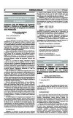 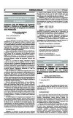 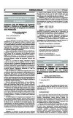 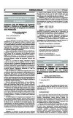 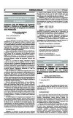 Rector de la Política nacional e implementador de normas y herramientas de integridad
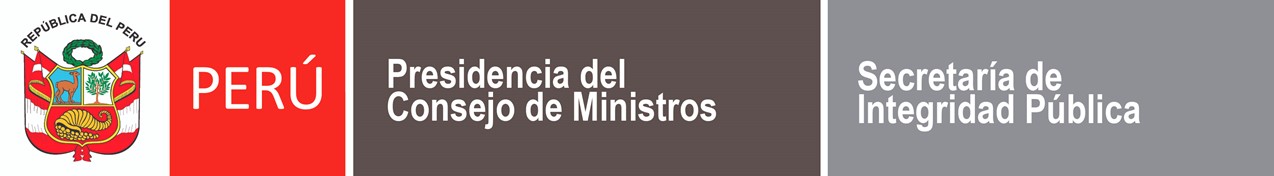 2018
[Speaker Notes: Fortalecer cada una de las entidades que conforman la cadena de valor anticorrupción (CGR - PNP – MP – Procuraduría Anticorrupción - PJ) para garantizar adecuada detección, investigación y sanción de la corrupción

Reforma electoral, política y de justicia 

Fortalecer procesos de contrataciones y de obras públicas 

Carrera pública meritocrática

Priorización en la construcción de una cultura de valores (educación y formación)]
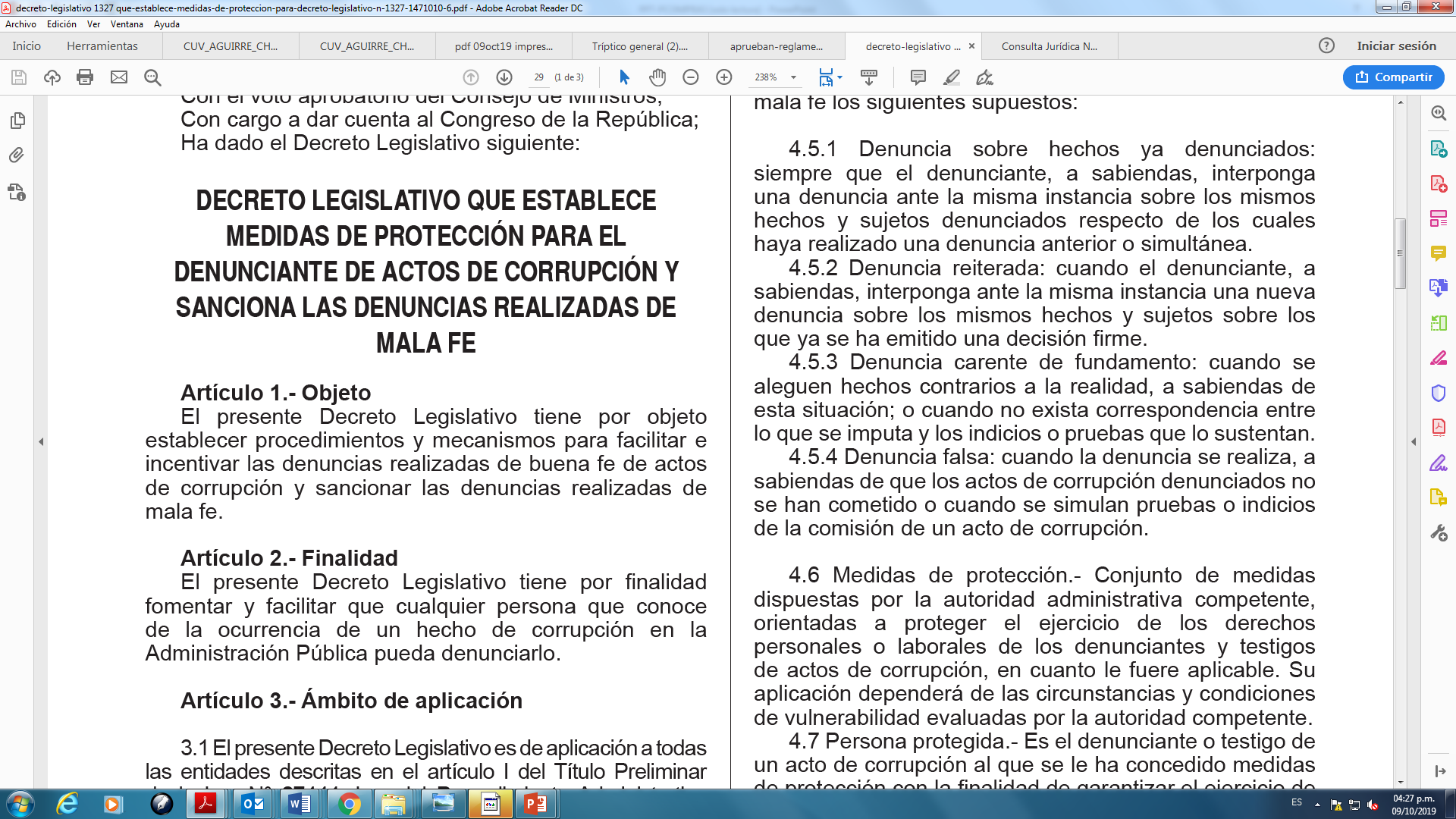 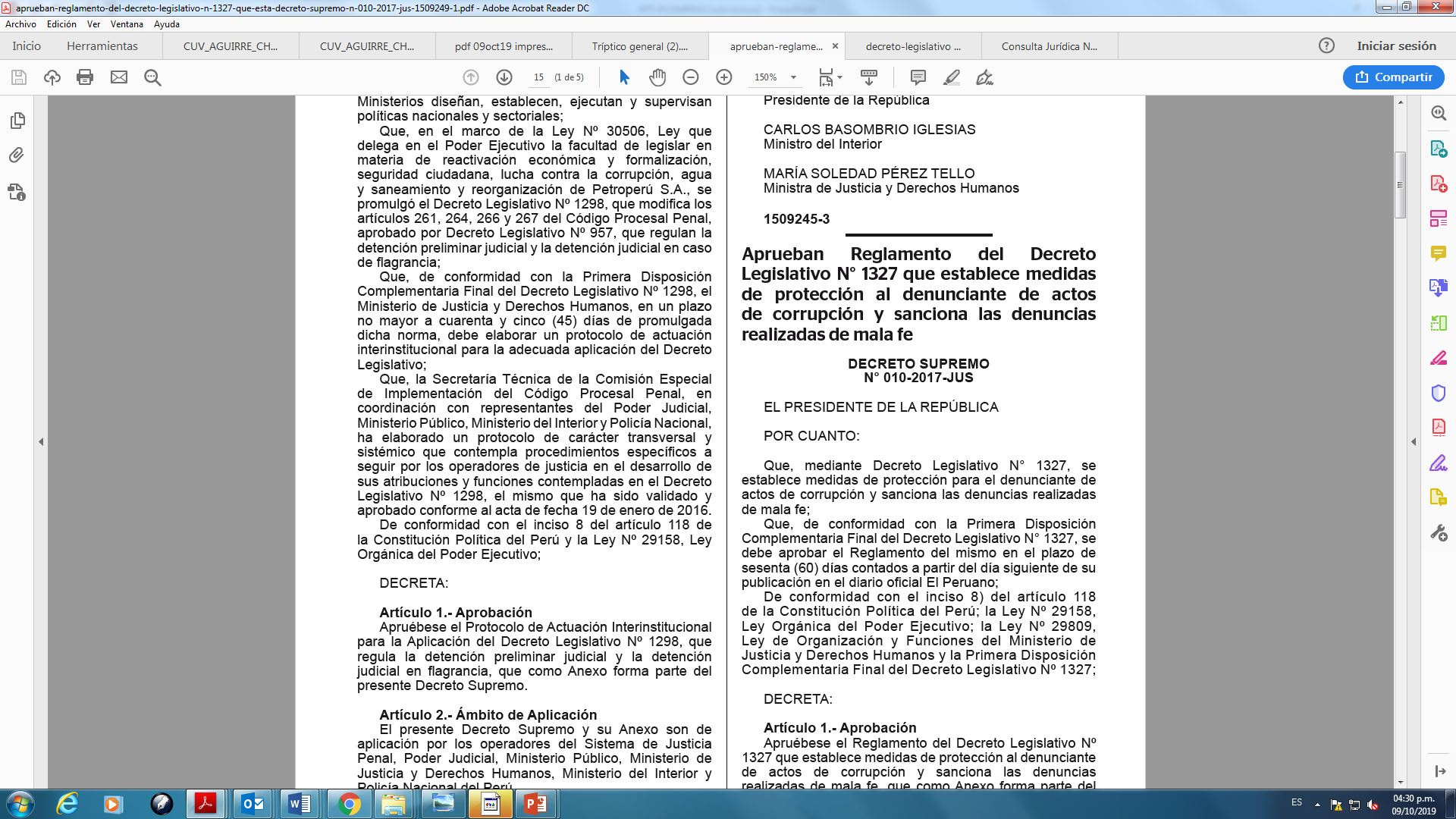 6 de enero de 2017
14 de abril de 2017
Decreto Legislativo N° 1327
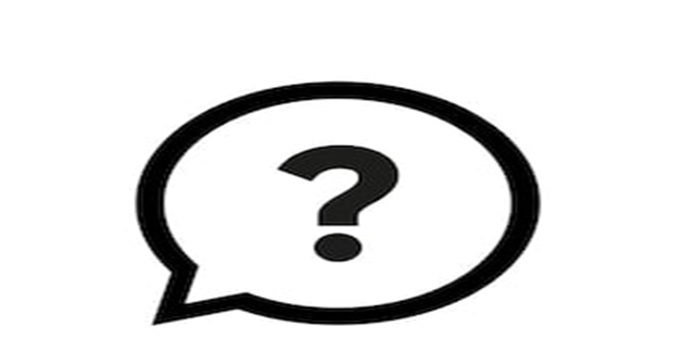 Acto de corrupción
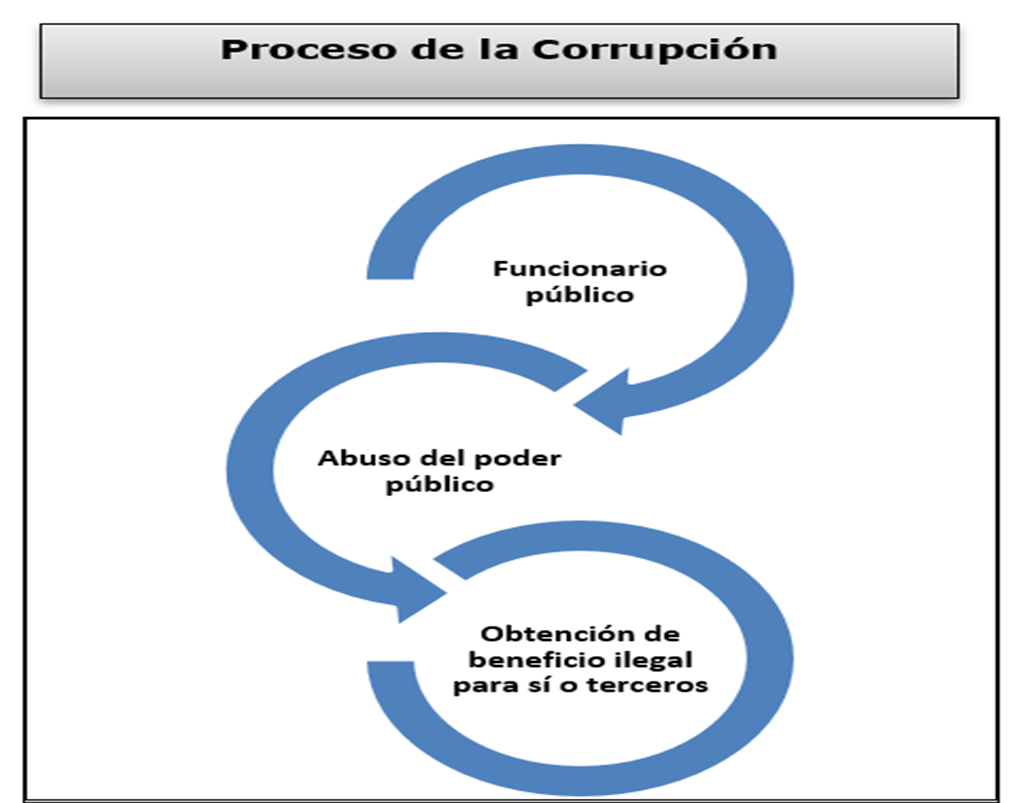 ¿Quiénes pueden cometer un acto de corrupción?

Servidores públicos (régimen laboral o contractual)

¿Quiénes pueden denunciar un acto de corrupción?

Ciudadanos/servidores
Canales de Denuncia
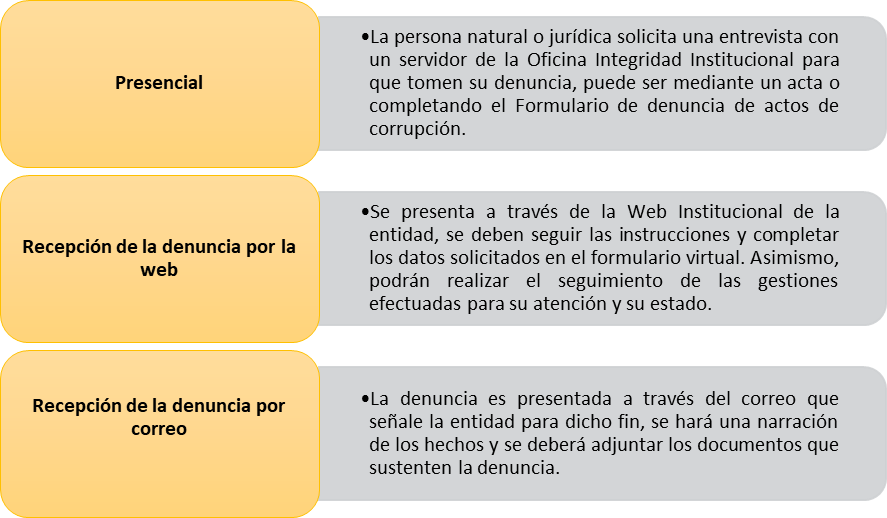 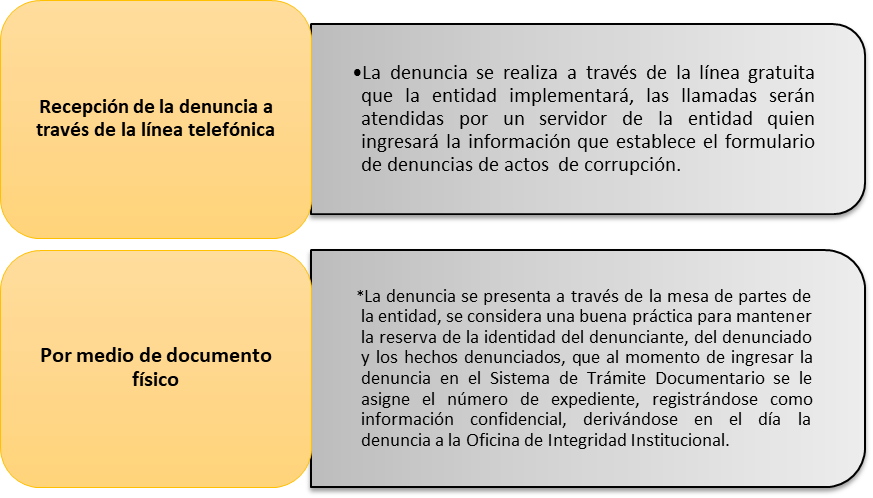 ¿Cuál es el órgano competente para la gestión de denuncias por actos de corrupción y medidas de protección al denunciante?
 

La Oficina de Integridad Institucional o la que haga sus veces es la responsable de efectuar las siguientes acciones:

Control de admisibilidad de la denuncia (con o sin solicitud de medida de protección)

Evaluar los hechos y documentos que sustenta las denuncias y, en tal sentido, disponer la aplicación de medidas de protección.

Evaluar si la denuncia presentada es maliciosa y disponer las medidas correspondientes.
Control de admisibilidad de la denuncia (con o sin solicitud de medida de protección)
Evaluar los hechos y documentos que sustenta las denuncias y, en tal sentido, disponer la aplicación de medidas de protección.
Tipos de medidas de protección
Pautas para otorgar medidas de protección
Evaluar si la denuncia presentada es maliciosa y disponer las medidas correspondientes
Principio de reserva de información
Este principio garantiza la absoluta reserva de la información concerniente a la identidad del denunciante, la materia de la denuncia y a las actuaciones derivadas de la misma. Cualquier infracción a esta reserva es sancionada como una falta administrativa disciplinaria.
 
En aplicación de este principio no puede ser de conocimiento público, a través de una solicitud de acceso a la información pública, cualquier aspecto referido a la denuncia y a la solicitud de protección al denunciante, por tener el carácter de confidencial
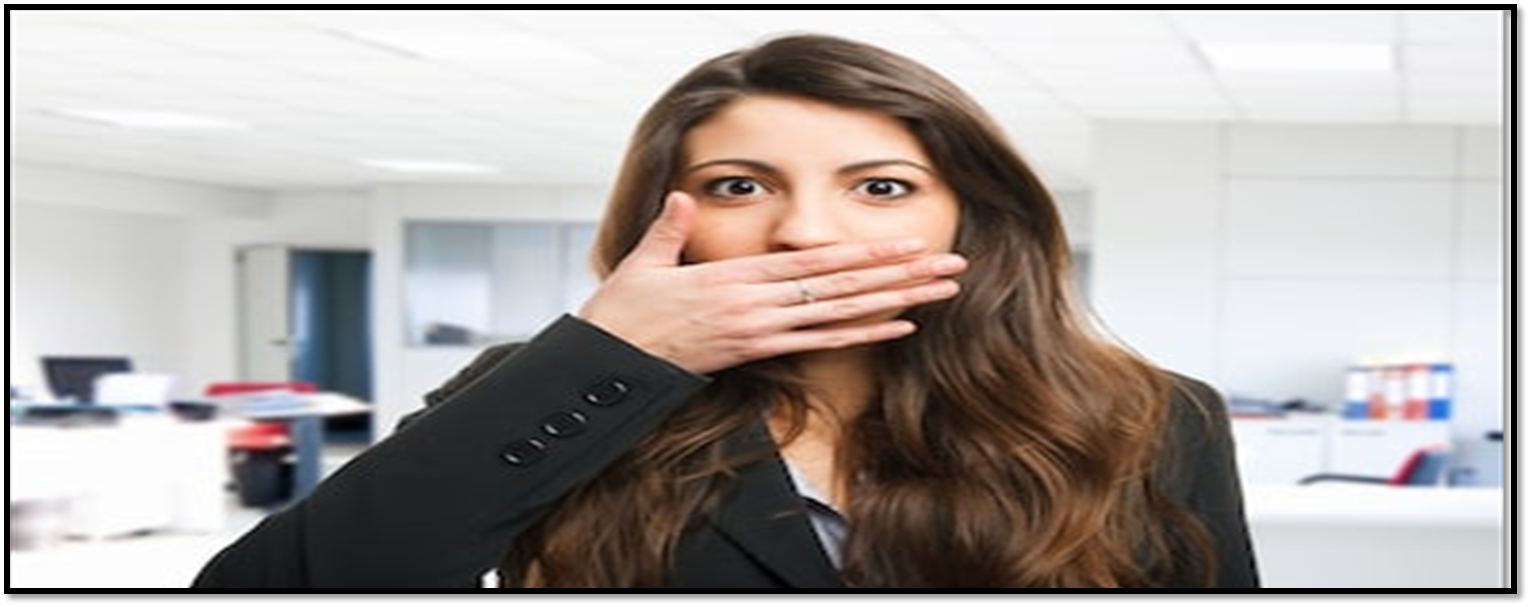 Principales disposiciones
Control de admisibilidad de denuncias por actos de corrupción 
Datos generales.
Hechos denunciados
Manifestación del compromiso del denunciante
Firma

Otorgamiento de las medidas de protección del denunciante 
Reserva de identidad
Medidas de protección laboral (traslado temporal, renovación, licencia con goce)
Otras medidas de protección (apartamiento del proceso de contratación)

Oficina de Integridad Institucional
Implementación
Funciones 

Implementación de medios electrónicos para denuncias anónimas
Para facilitar la presentación de denuncias anónimas, a las que hace referencia el numeral 7.3 del artículo 7 del Decreto Legislativo N° 1327, las entidades públicas implementan herramientas informáticas, de acuerdo con su disponibilidad de recursos y tecnológicas.
[Speaker Notes: Fortalecer cada una de las entidades que conforman la cadena de valor anticorrupción (CGR - PNP – MP – Procuraduría Anticorrupción - PJ) para garantizar adecuada detección, investigación y sanción de la corrupción

Reforma electoral, política y de justicia 

Fortalecer procesos de contrataciones y de obras públicas 

Carrera pública meritocrática

Priorización en la construcción de una cultura de valores (educación y formación)]
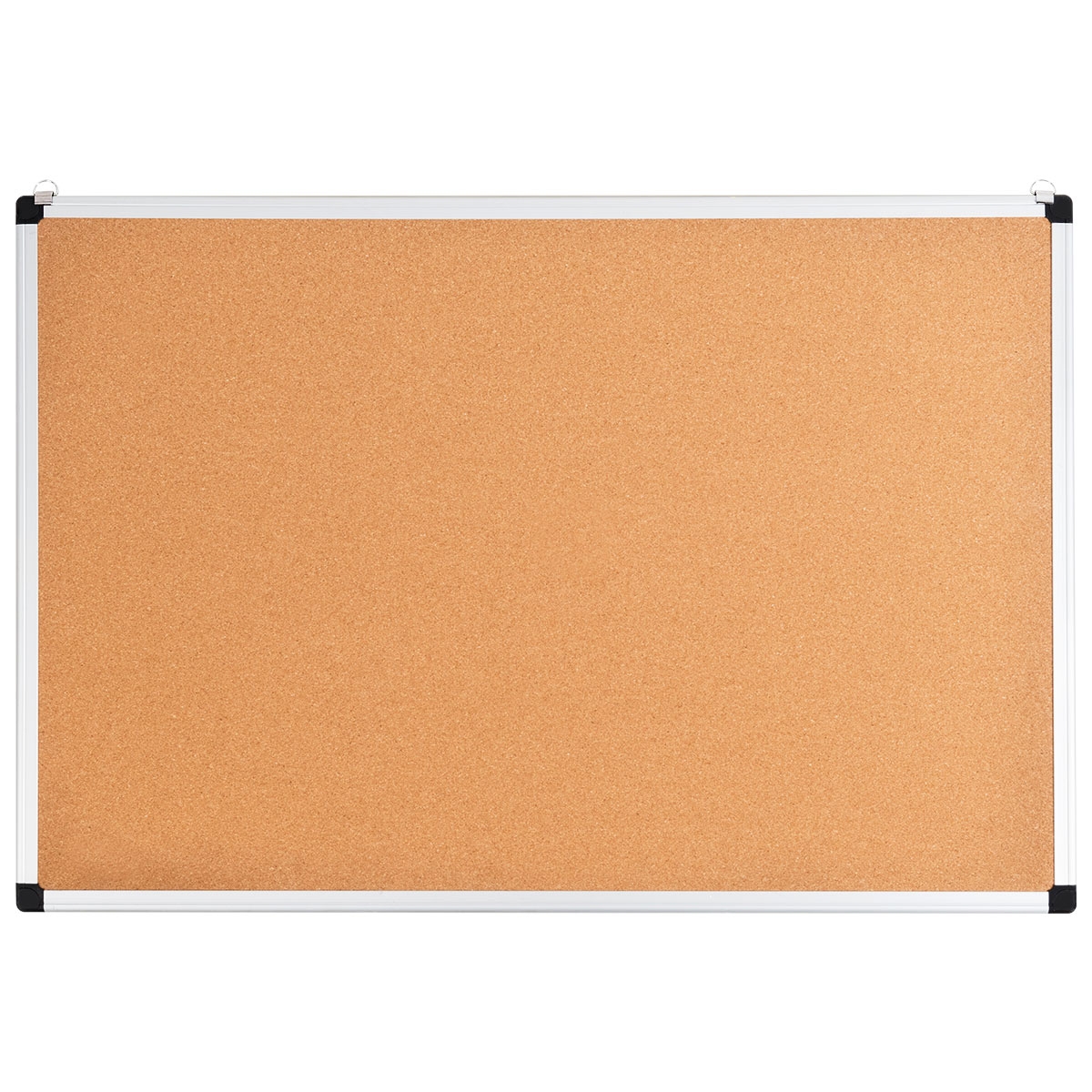 Dificultades en la gestión de las denuncias de corrupción
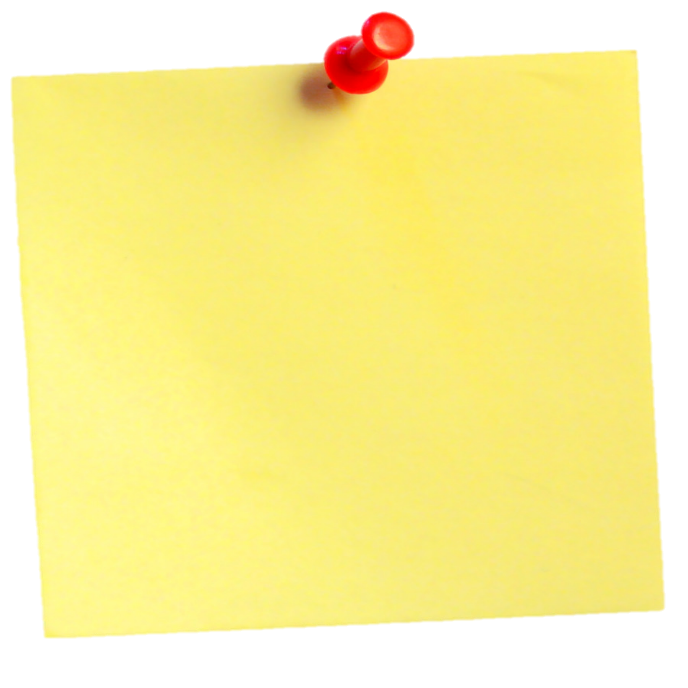 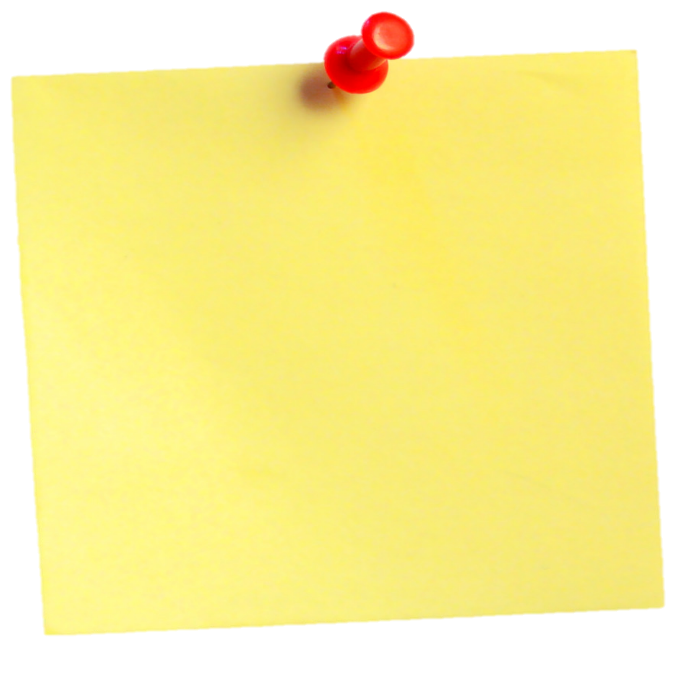 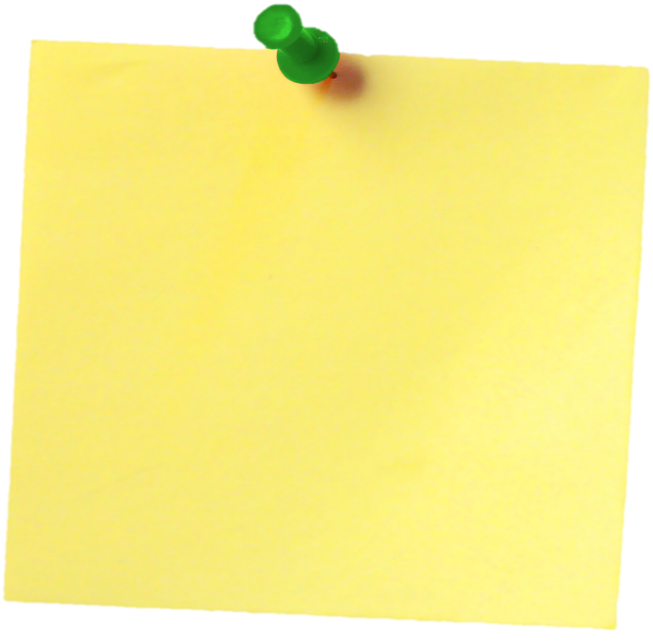 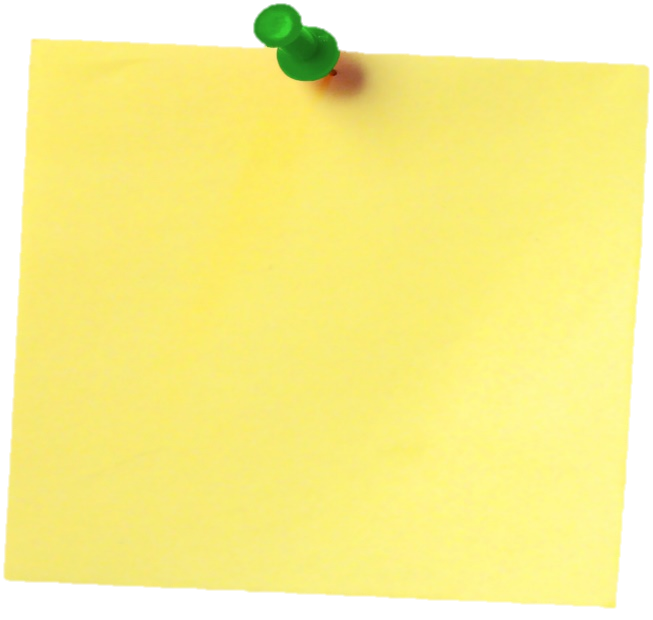 Procedimientos diferentes y no estandarizados
Limitada información sobre las denuncias. No permite la trazabilidad del proceso
Canales de atención dispersos y no uniformizados
Mecanismos de derivación y articulación interinstitucional deficientes.
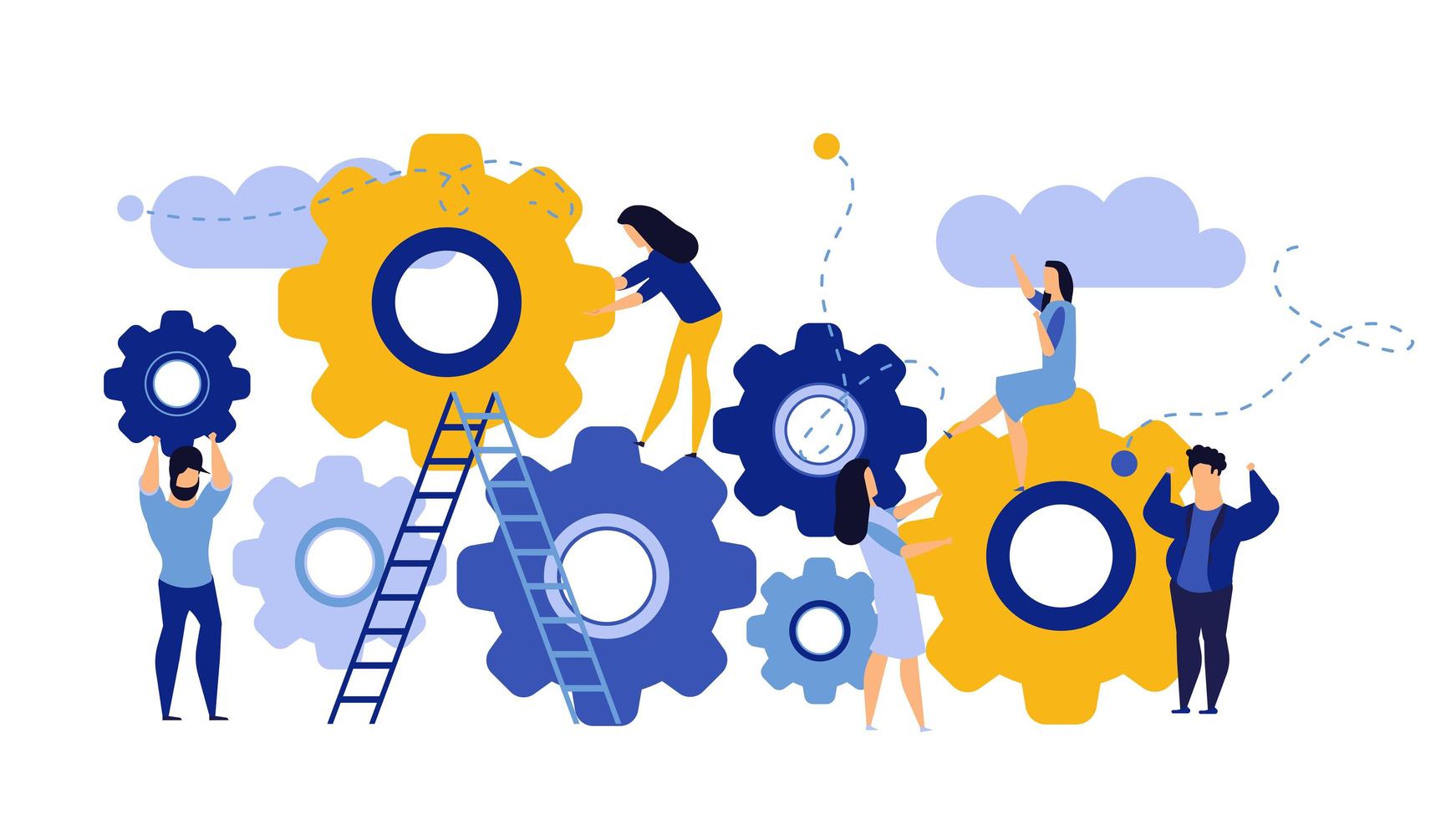 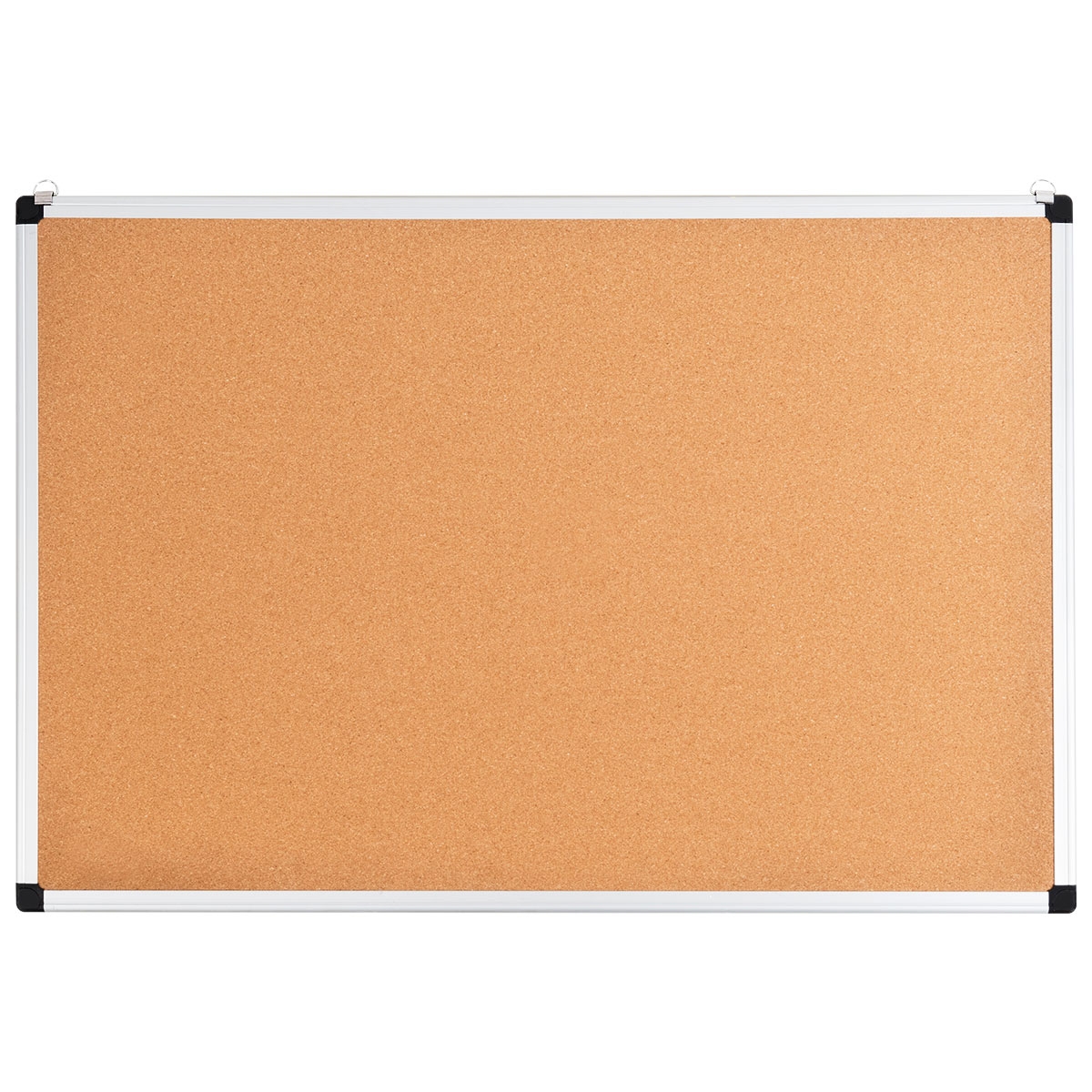 Efectos en el ciudadano
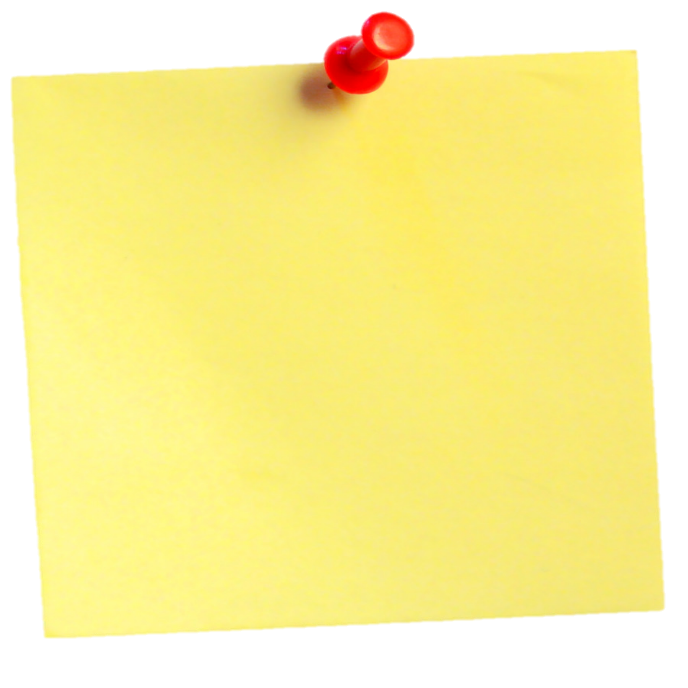 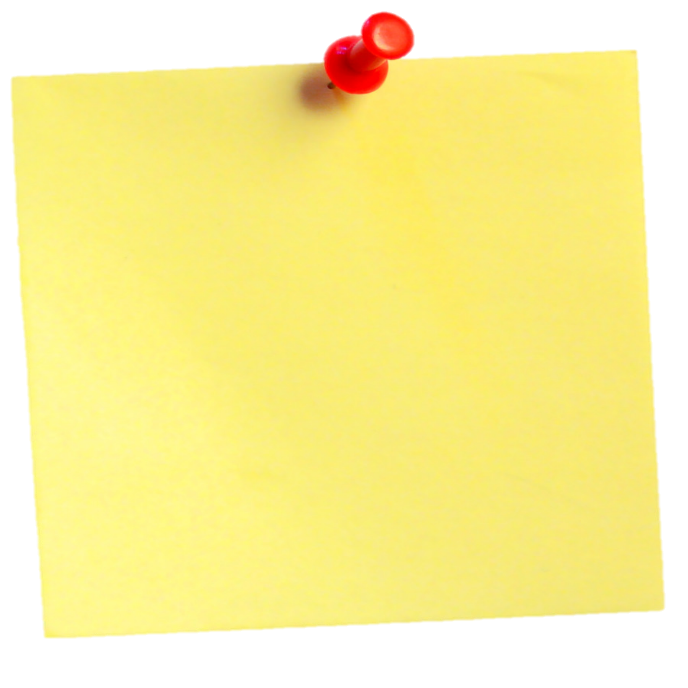 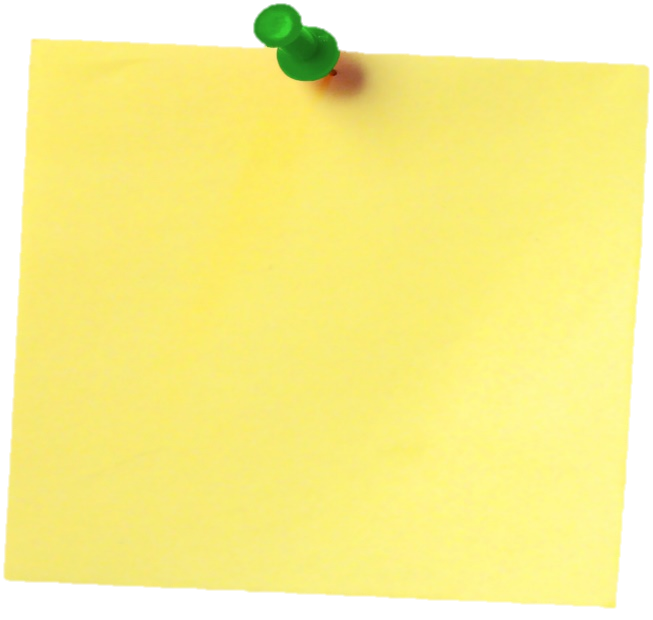 Insatisfacción y percepción negativa sobre la capacidad de gestión de la entidad
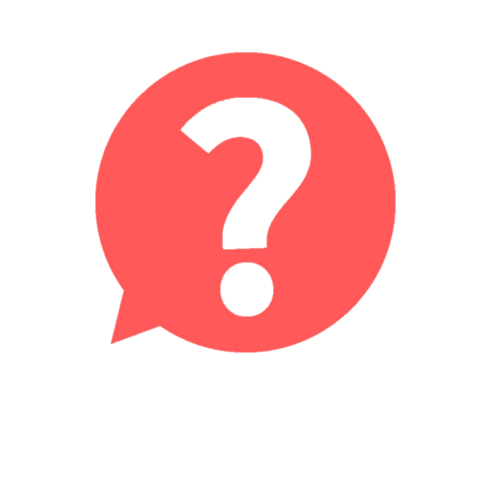 Confusión acerca de  cómo presentar una denuncias y cómo solicitar mecanismos de protección.
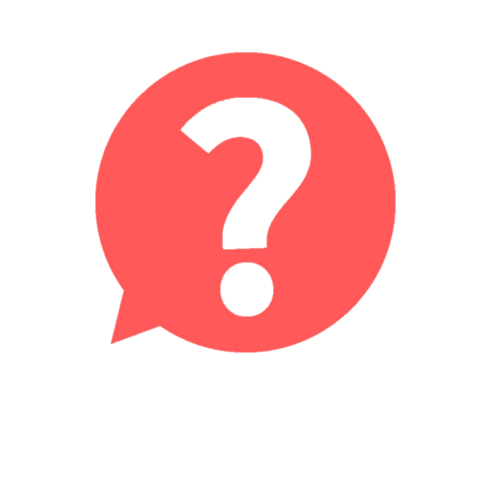 Insuficiente información sobre el estado de las denuncias
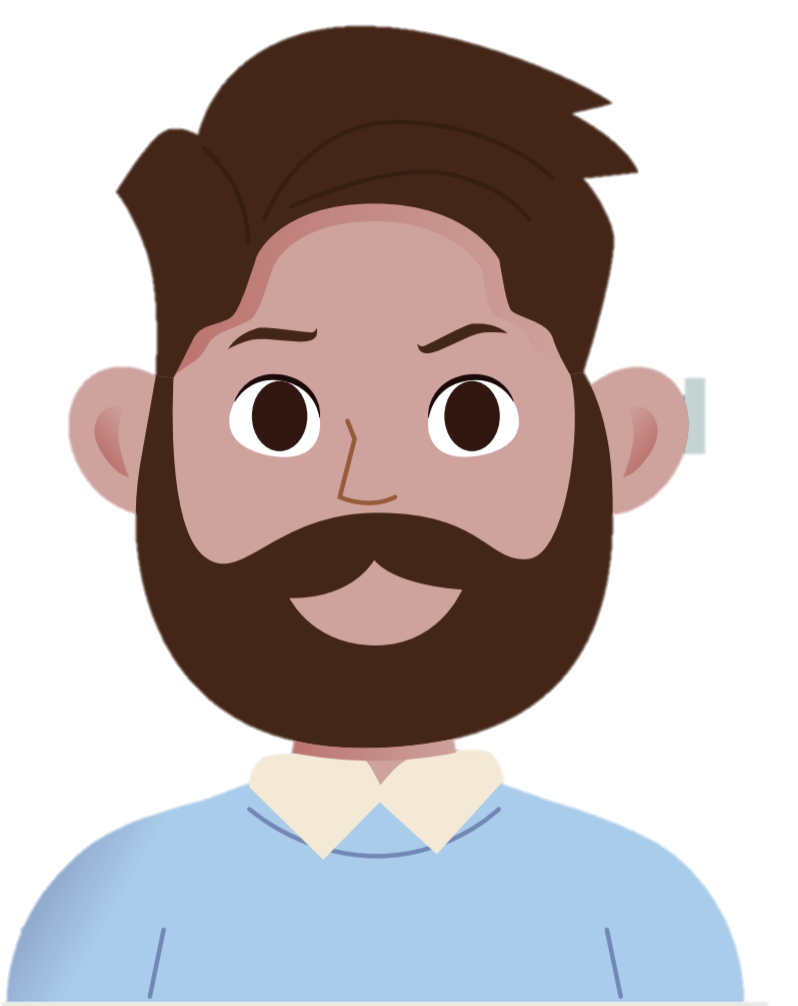 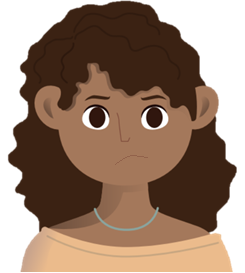 Principal razón para no denunciar tiene que ver con la percepción de ineficacia e indiferencia por parte de las autoridades para castigar el pedido de coima.
33%
Porque no sirve de nada/ las autoridades no hacen caso
¿Por qué no lo denunció?  –ESPONTÁNEA. MÚLTIPLE
!
No denunció el pedido de coima
21%
Porque obtuvo un beneficio
91%
18%
Porque no tengo tiempo
18%
Por temor a represalias
11%
Por no saber cómo denunciar estos hechos
8%
Por no saber ante quiénes tendría que denunciar
8%
Base: Total de entrevistados que pagaron coimas (265)
Para no perjudicar al funcionario/autoridad/servidor
Fuente: XI Encuesta nacional anual sobre percepciones de corrupción
Base: Total de entrevistados que no denunciaron el pedido de coima (235)
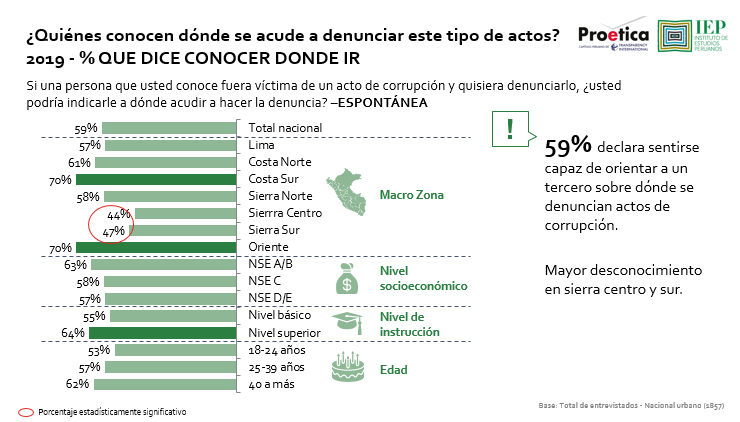 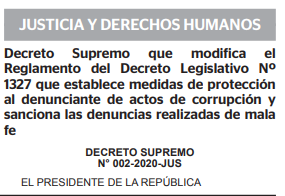 Artículo 13.- Plataforma Digital Única de Denuncias del Ciudadano 

Las entidades públicas son responsables de garantizar la interoperabilidad de los procedimientos de denuncias sobre actos de corrupción y de las medidas de protección al denunciante, a través de la Plataforma de Interoperabilidad del Estado. Para ello, la Presidencia del Consejo de Ministros, a través de la Secretaría de Gobierno Digital desarrolla la Plataforma Digital Única de Denuncias del Ciudadano que se constituye como canal único de contacto digital del Estado peruano con la ciudadanía para dichas denuncias.
Objetivos
Estandarizar el proceso de gestión de denuncias.

Asegurar la trazabilidad de las denuncias por corrupción.

Contar con procedimiento sencillo y predictivo para presentar denuncias. 

Respuesta oportuna y automatizada sobre el estado de las denuncias.

Contar con mecanismos de coordinación interinstitucional para la gestión de denuncias.
Tres componentes
Proyecto de fortalecimiento de la gestión de denuncias
1er componente
Plataforma Única de Denuncias Ciudadanas
Ventanilla virtual única

Único canal para recibir denuncias
Plataforma de gestión de denuncias

Trazabilidad, interconexión e interoperabilidad
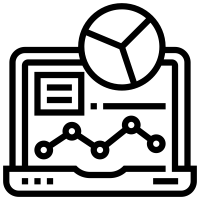 https://denuncias.servicios.gob.pe
ETAPAS
Calificación
Seguimiento
Comunicación
Tablero de control y reportes
Derivación y análisis
Paso
Paso
Paso
Paso
RESPONSABLES
1
2
3
4
CIUDADANOS
EMPRESAS
UNIDADES INVOLUCRADAS
OFICINA DE
INTEGRIDAD INSTITUCIONAL
ST-PAD
PROCURADURÍA
OCI
OTRA ENTIDAD
PROCESO AUTOMATIZADO
Registro de información
ALERTAS
Análisis:
Evaluación de la denuncia
Inicio de PAD o denuncia penal
Categorización
Tipificación
Conclusión y detalle (Sanción, tipo de sanción, etc.)
Verificación
FUNCIONES
Requisitos
Sustento
Materialidad
Seguimiento
Comunicación
2do Componente
Modulo de capacitación
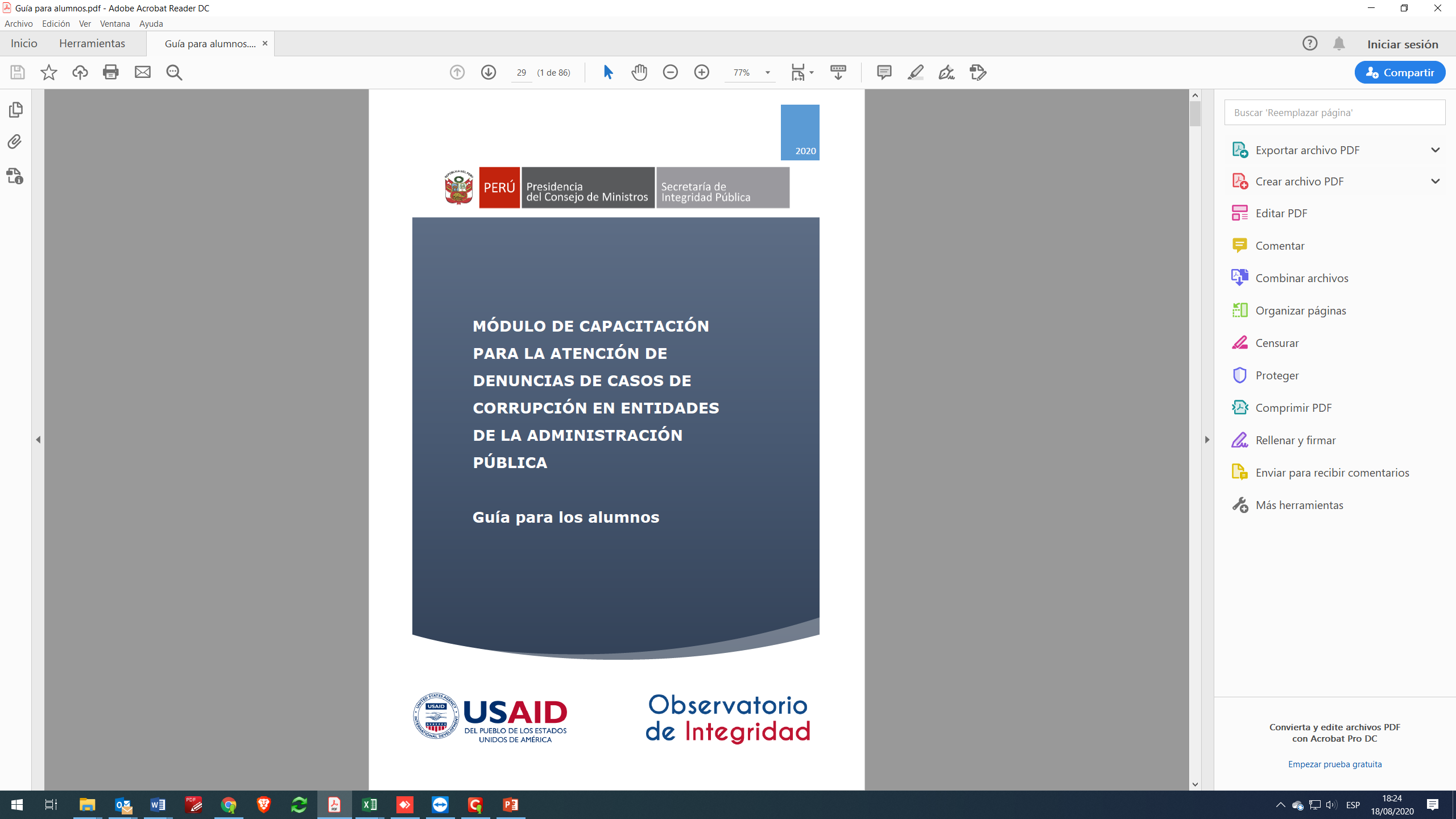 3er componente
Campaña de difusión
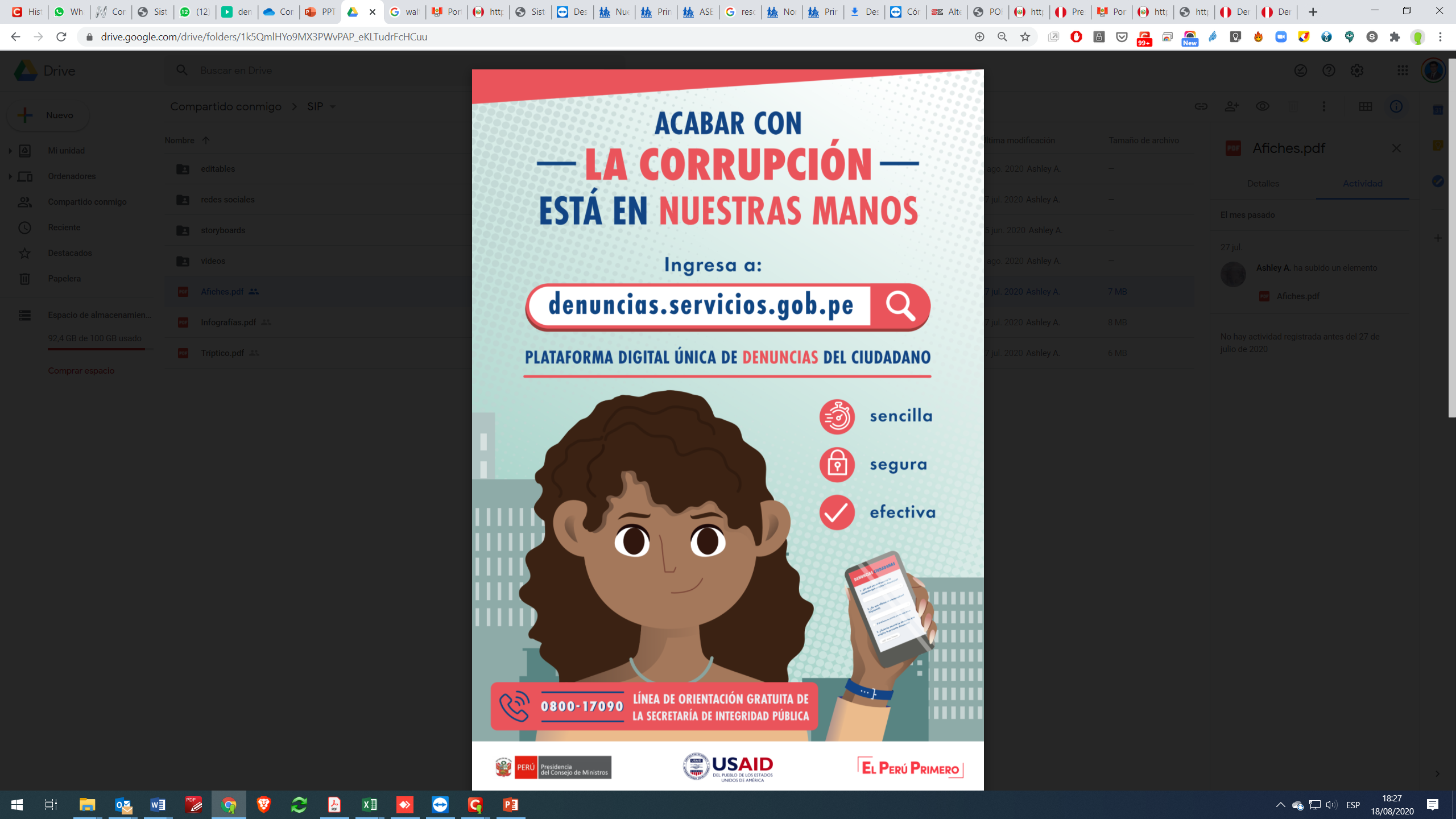 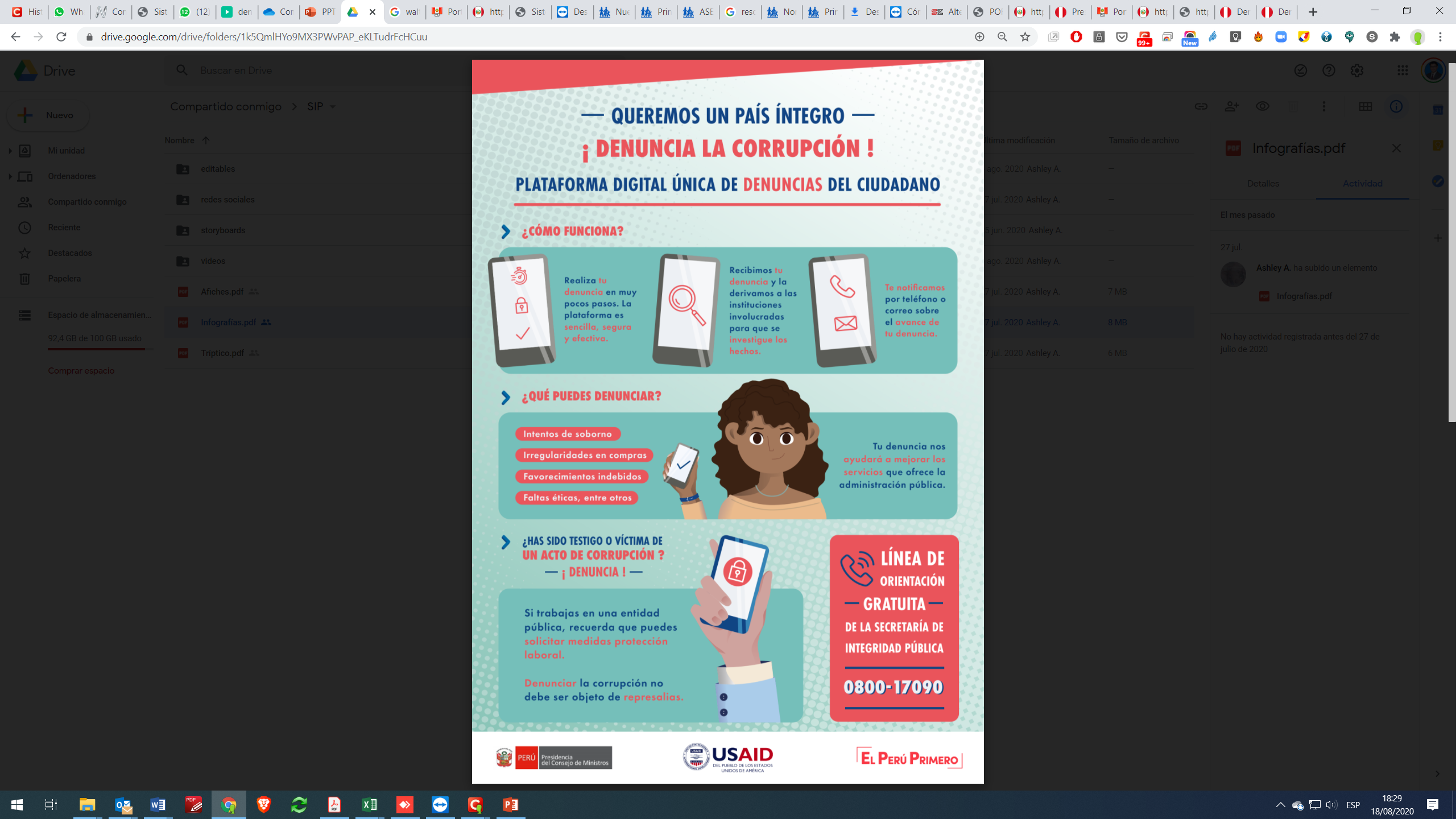